DOA BELAJAR
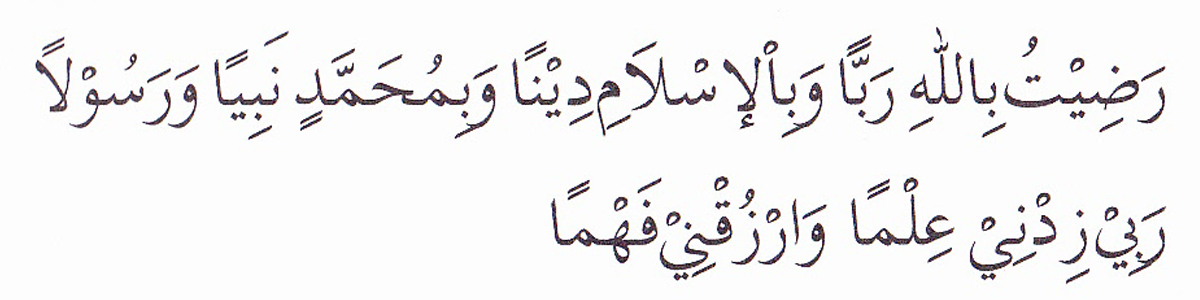 PEMBUKA BELAJAR
“Kami ridho Allah SWT sebagai Tuhanku, Islam sebagai agamaku, dan Nabi Muhammad sebagai Nabi dan Rasul, Ya Allah, tambahkanlah kepadaku ilmu dan berikanlah aku kefahaman”
MENGOLAH DATA DAN MENGEMAS INFORMASI
MUHAMMAD KHOZIN, S.IP, MPA
Disampaikan pada Kuliah MK Komunikasi & Advokasi Kebijakan Publik
2021
AKSI YANG DILAKUKAN
MENGUMPULKAN DATA SEBANYAK MUNGKIN DAN MENGOLAHNYA MENJADI INFORMASI YANG DIPERLUKAN UNTUK MENDUKUNG SEMUA KEIATAN DALAM PROSES ADVOKASI
TUJUAN PENGOLAHAN DATA
SEBAGAI DASAR DALAM MERUMUSKAN STRATEGI
SEBAGAI BAHAN DALAM PROSES LEGISLASI
SEBAGAI BAHAN DALAM PROSES LOBY
SEBAGAI BAHAN DALAM PROSES KAMPANYE
PROSES
CONTOH BENTUK INFOMASI HASIL ANALISIS
ALUR PASCA ANALISI
MENGAPA INFORMASI HARUS DIKEMAS SEMENARIK MUNGKIN
UNTUK MEMPENGARUHI MASYARAKAT TERHADAP PERSOALAN YANG TERJADI
UNTUK MEMBANGUN SEKUTU DALAM MELAKUKAN ADVOKASI
UNTUK MEMPENGARUHI PEMBUAT KEBIJAKAN
SEBAGAI BAHAN PELAKSANAAN ADVOKASI BERSAMA
TAHAPAN MENGEMAS INFORMASI
IDENTIFIKASI KEBUTUHAN ADVOKASI
IDENTIFIKASI DATA DAN SUMBER INFORMASI YANG VALID
MENGEMAS INFORMASI (MATERI YANG AKAN DIKEMAS, BENTUK KEMASAN)
MENENTUKAN SASARAN AUDIENCE
MENENTUKAN TEKNIK PENYEBARLUASAN
MENTRANSFER INFORMASI DALAM BENTUK FISIK ATAU NON FISIK
MENDISTRIBUSIKAN
CONTOH BENTUK HASIL KEMASAN INFORMASI
Rencana Tindak Lanjut
NEXT MEETING 
	MENGGALANG PENDUKUNG DAN MEMBANGUN BASIS GERAKAN
PENUTUP BELAJAR
بِسْمِ اللَّهِ الرَّحْمَنِ الرَّحِيمِ

اَللَّهُمَّ أَرِنَا الْحَقَّ حَقًّا وَارْزُقْنَا اتِّـبَاعَه ُ وَأَرِنَا الْبَاطِلَ بَاطِلاً وَارْزُقْنَا اجْتِنَابَهُ


Ya Allah Tunjukkanlah kepada kami kebenaran sehinggga kami dapat mengikutinya, 
Dan tunjukkanlah kepada kami keburukan sehingga kami dapat menjauhinya.